Binary Numbers
Wednesday, May 18, 2011
Admin Stuff
Use forums to ask questions (email ok too)
Should we change Andrew W’s office hours to Thursday?
Assignment 1 due Sunday night
Assignment 2 due Monday May 30
Monday is a holiday! :D
Guest speaker and quiz next week
Note Taker
The Paul Menton Centre for Students with Disabilities is looking for a Volunteer Notetaker for this class. The criteria for being a Volunteer Notetaker include:
Attending all assigned classes
Taking complete and legible notes
Typing up lecture notes and submitting them electronically within 48-hours after each Class (math & other formula heavy notes can be scanned at the Notetaking Office)
Maintaining confidentiality
Binary Numbers
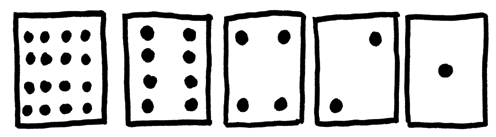 http://csunplugged.org/binary-numbers
[Speaker Notes: CS Unplugged activity: http://csunplugged.org/binary-numbers
In class, I asked you all to bring a set of these cards cut out and ready to go
I will ask the following questions:
What do you notice about the number of dots on each card?
How many dots would the next card have if we added a sixth one of the left?
You can flip a card over to make its dots not count (but keep them all in the same place).  Flip your cards to show the following number of dots:
6
15
21
29
What is the largest number you can represent in binary with these five cards? The smallest?
Now try counting from zero onward (adding one each time).  Look for a pattern in how the cards flip.
Can you work out a logical and reliable method of flipping the cards to increase any number by one?]
Binary Numbers
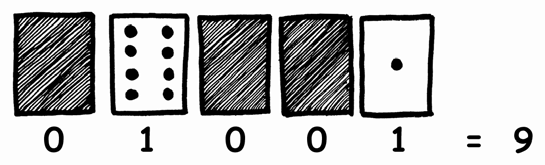 http://csunplugged.org/binary-numbers
[Speaker Notes: The cards represent binary digits
When a card is flipped over, we show a zero in that column
When it is flipped up, we show a one
What does the binary number 10010 represent?
How would you represent 17 in binary? What about 30?]
The Decimal Equivalent
Decimal = The Numbers We Usually Work With
1’s column, 10’s column, 100’s column, …
10 digits available (0-9)
(5 * 1) +
(6 * 10) +
(3 * 100) +
(2 * 1,000) +
(6 * 10,000) +
(4 * 100,000)
-----------------
462,365
462,365
The Decimal Equivalent
Binary = A New Way to Represent the Same Numbers
1’s column, 2’s column, 4’s column, 8’s column…
2 digits available (0-1)
(1 * 1) +
(1 * 2) +
(0 * 4) +
(1 * 8) +
(0 * 16) +
(0 * 32) +
(0 * 64) +
(1 * 128)
-------------
139
10001011
[Speaker Notes: Notice how confusing it could get if we didn’t know whether 10001011 was decimal (perhaps seen more clearly as 10,001,011) or binary.  
It’s very important to specify whether you are writing a number as decimal or binary.
I will be sure to always specify on tests etc.]
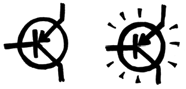 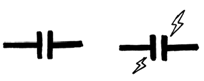 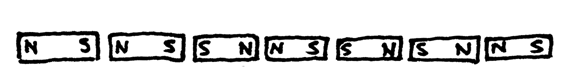 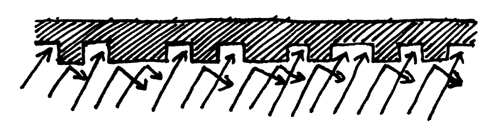 [Speaker Notes: - Different ways of representing 1 and 0 from CS Unplugged binary activity “What’s it all about”]
Binary Numbers in 60 Seconds
http://www.youtube.com/watch?v=qdFmSlFojIw
How high can you count on your fingers?
http://www.youtube.com/watch?v=iYb5w8L2NSc